MISSION TO BRAZIL’S NORTHEAST
“SERTÃO NORDESTINO”
(“Wilderness of the Northeast”)

By Kamyla de Lellis
BRAZIL’S NORTHEAST
9 STATES
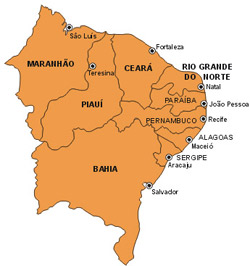 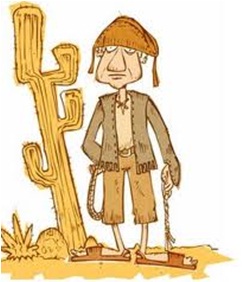 “SERTÃO NORDESTINO”
There are two very different realities in Brazil’s Northeast---known in Portuguese as the:
“SERTÃO NORDESTINO”
First...
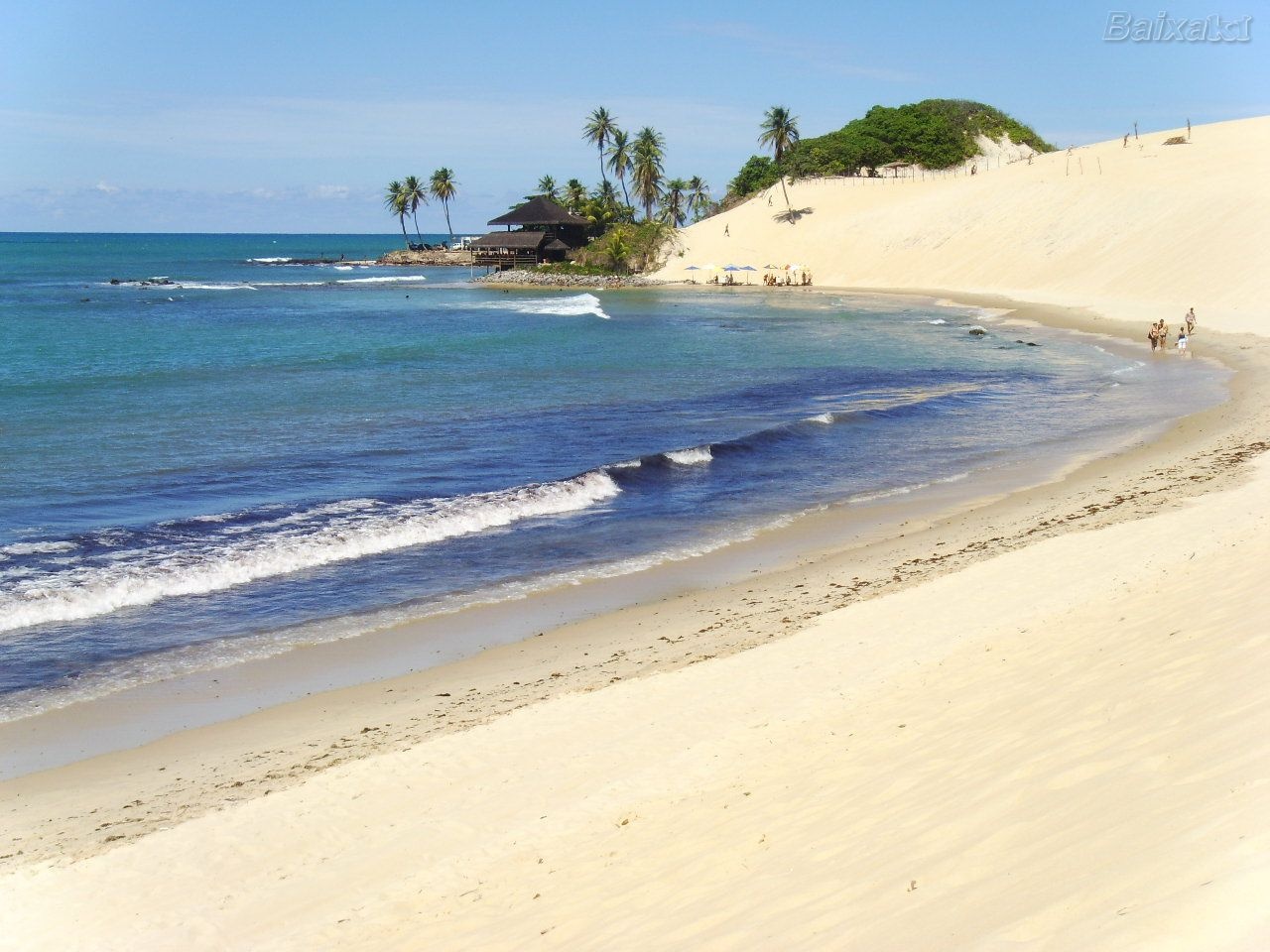 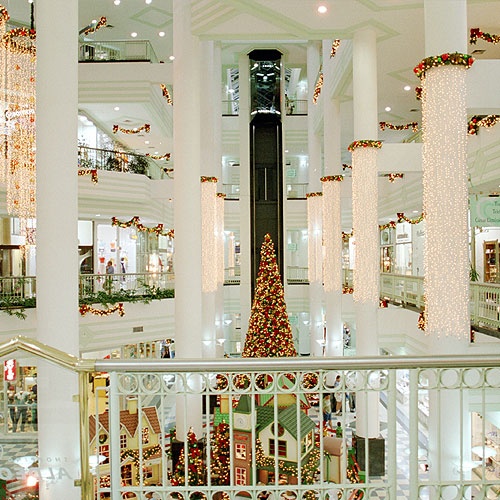 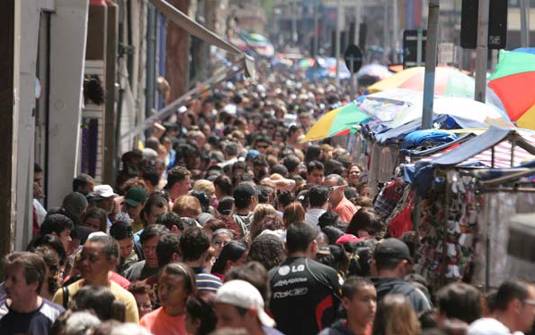 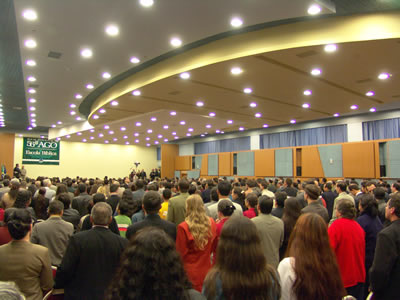 Beautiful beaches there with warm water
Crowded malls
Bustling trade
But also...
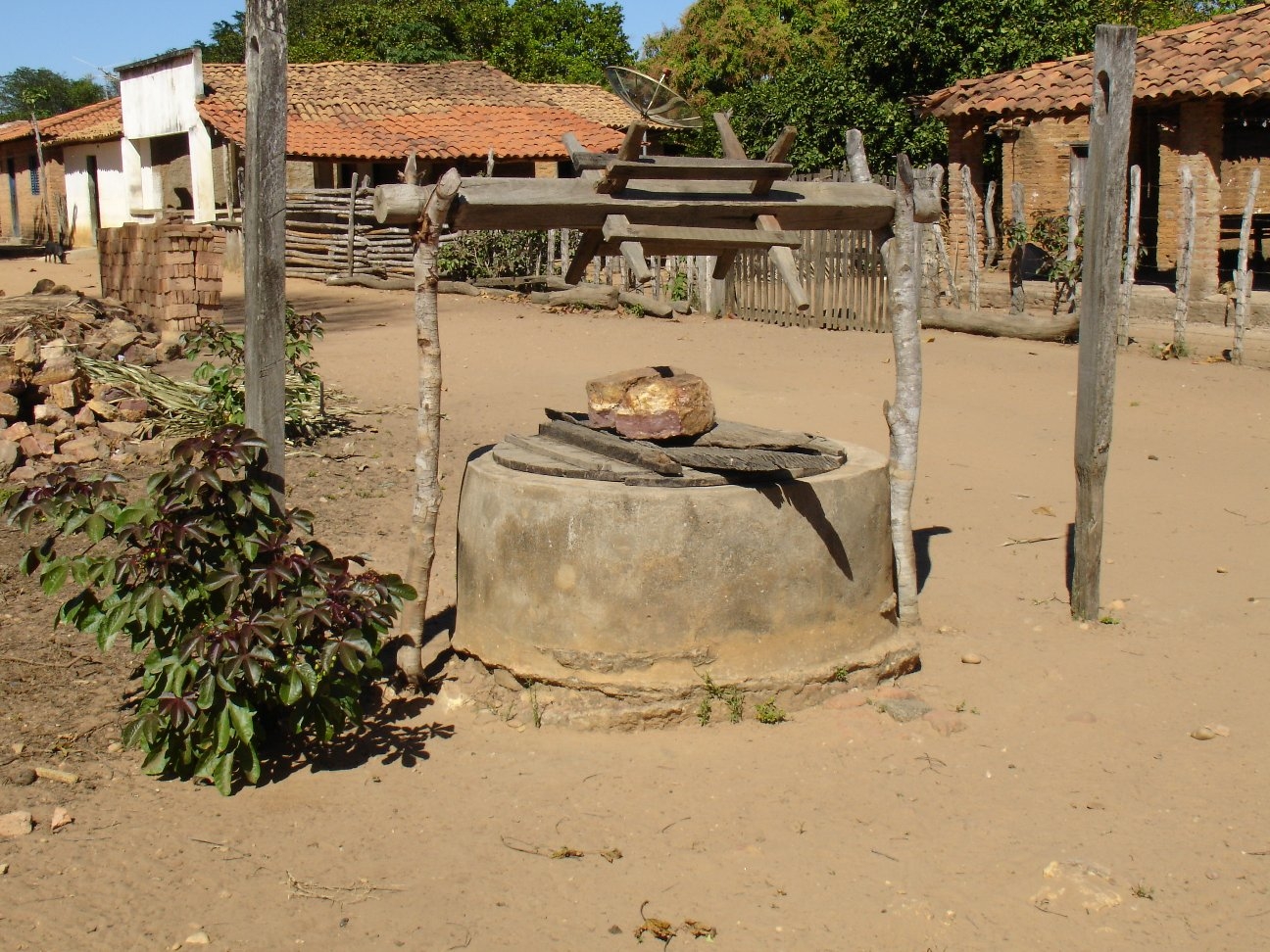 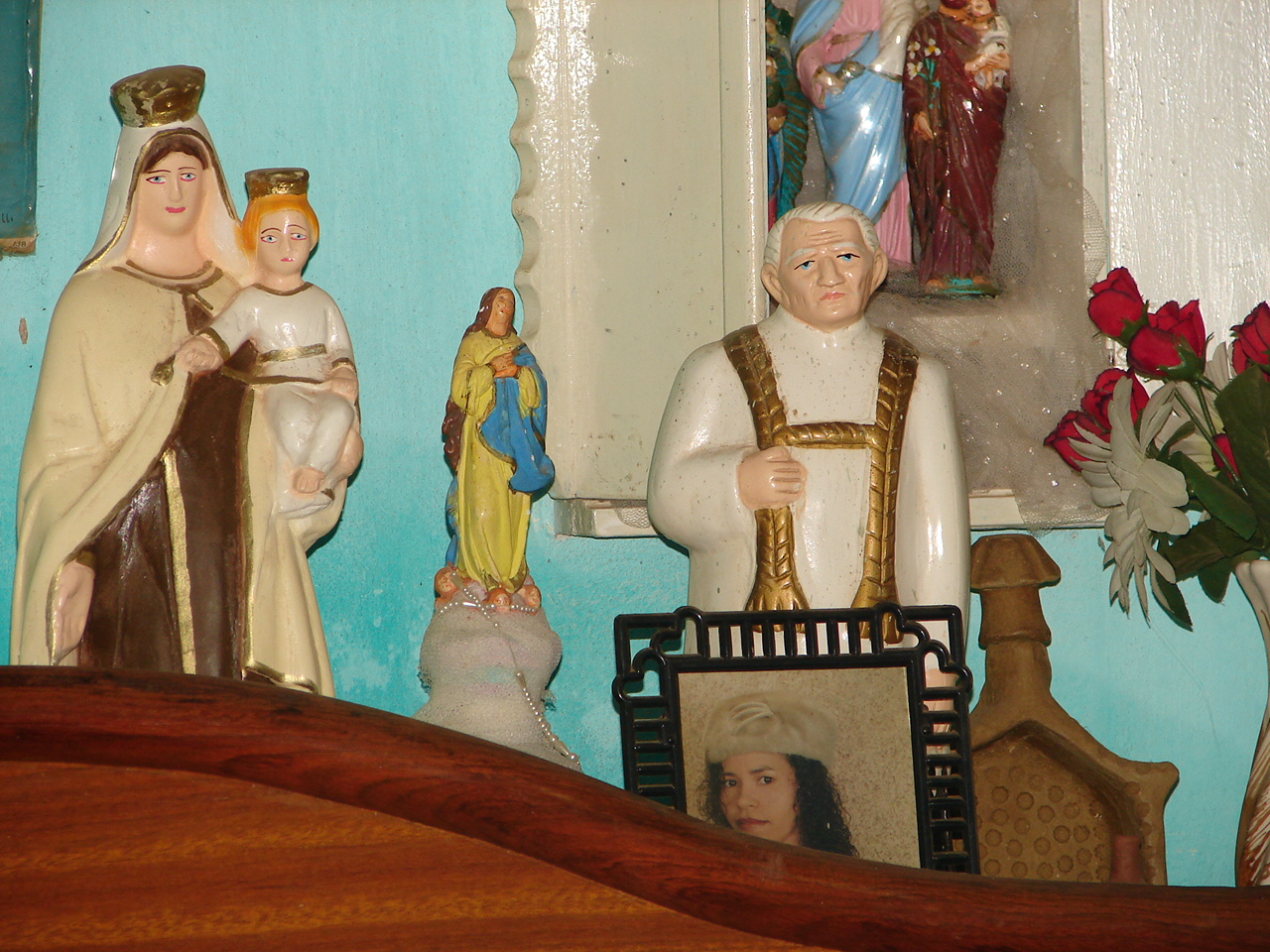 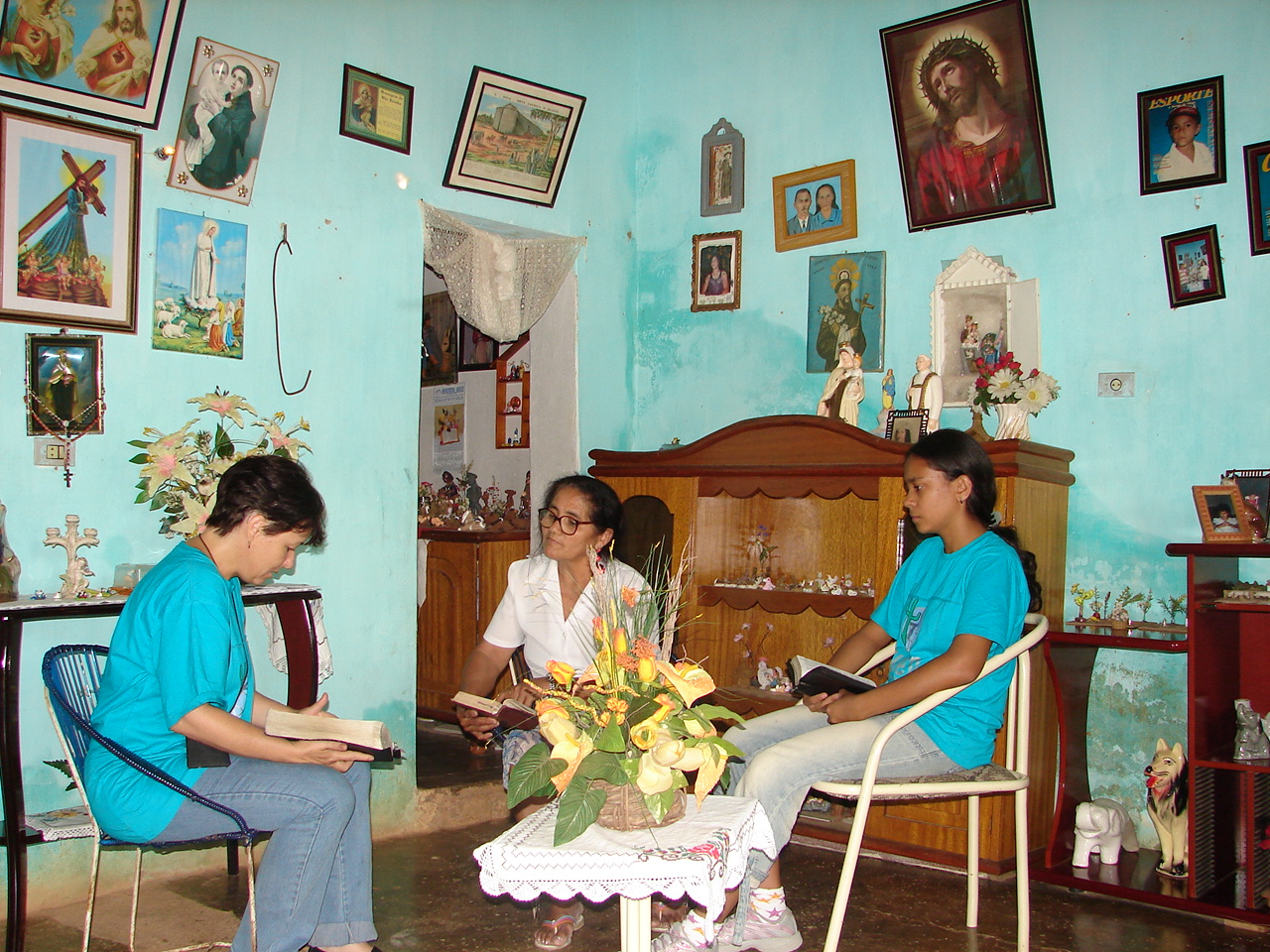 The overwhelming prevalence of traditional Roman Catholicism mixed with extreme idolatry:

This is the Sertão Nordestino.
It is a rich land…
...with very poor people
One of the sunniest regions on earth…
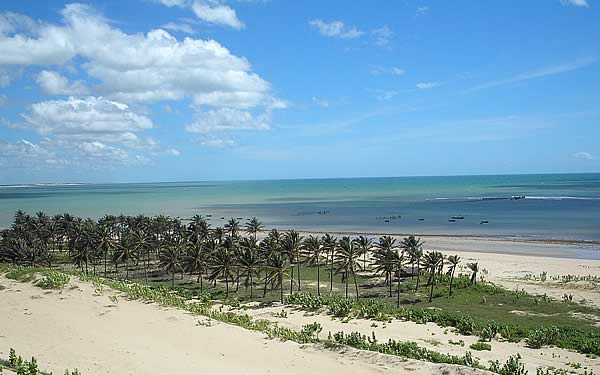 In irrigated areas there can be 3 harvests each year
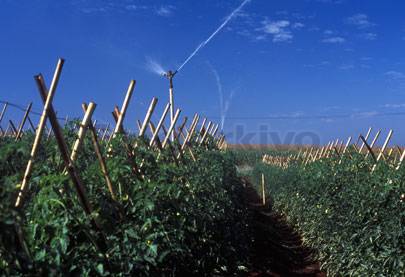 Over 8 hours of sunshine every day on the average
THE SERTÃO NORDESTINO
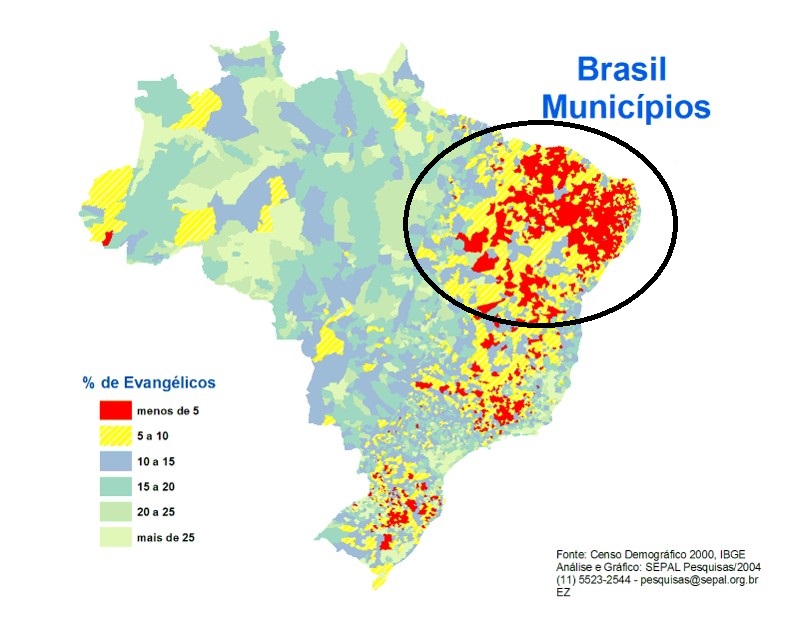 …the Northeast is the least evangelized region of Brazil with the red areas less than 5% evangelical
The “Sertão Nordestino” 

is the biggest missionary challenge in Brazil
In the Sertão Nordestino... 

You will find 71% of the least evangelized cities of Brazil
Of the 485 cities in Brazil with less than 3% evangelicals, 343 of them are located in the Sertão Nordestino
The Sertão  
It is the border nearest and more neglected  Brazilian church.
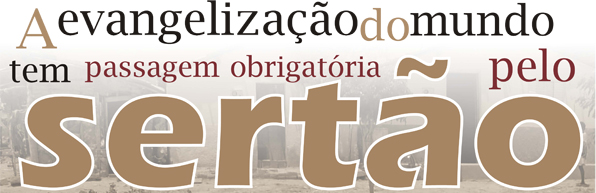 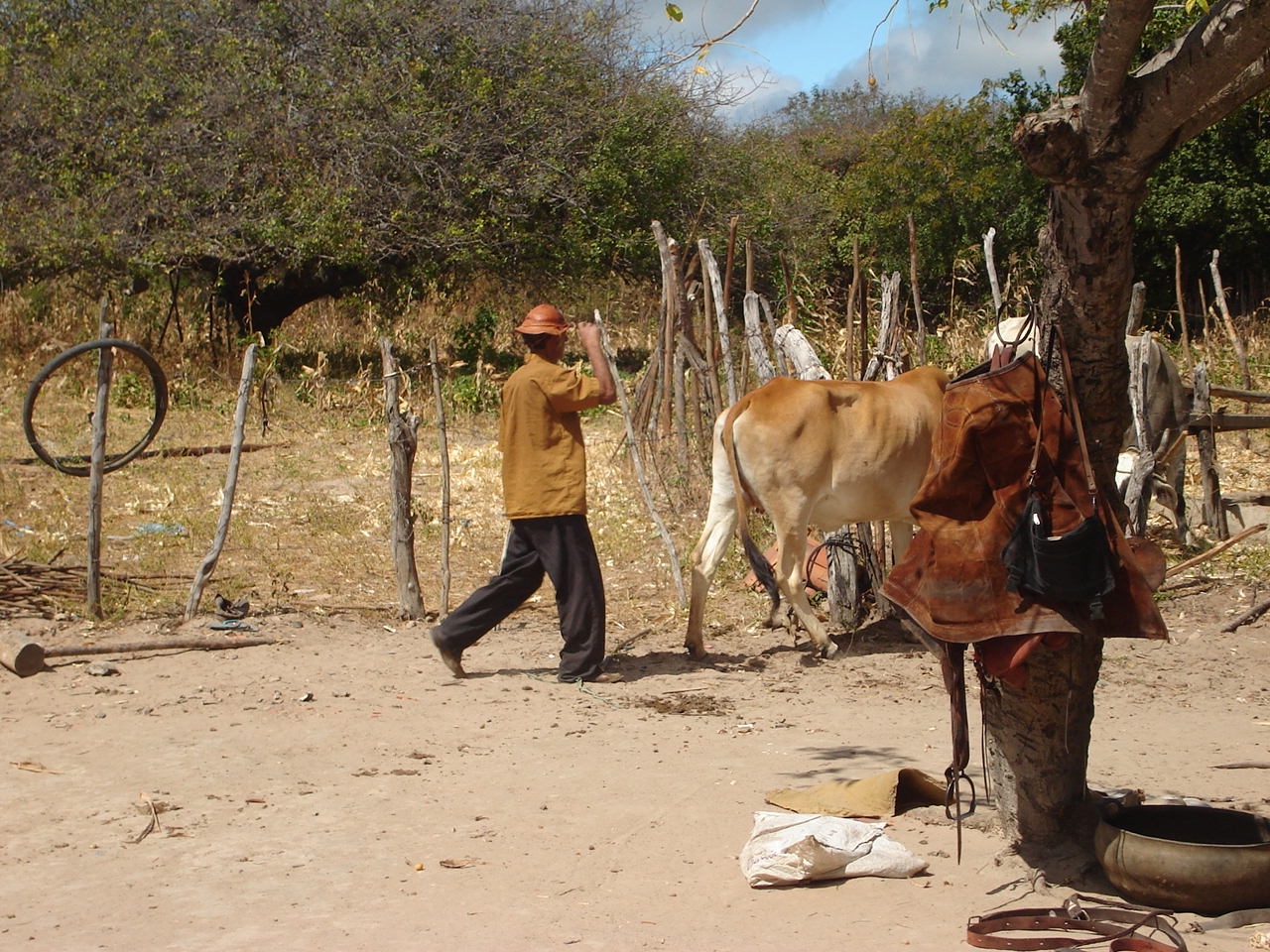 “World evangelization must pass through & include the Sertão”
Roman Catholicism in the Sertão
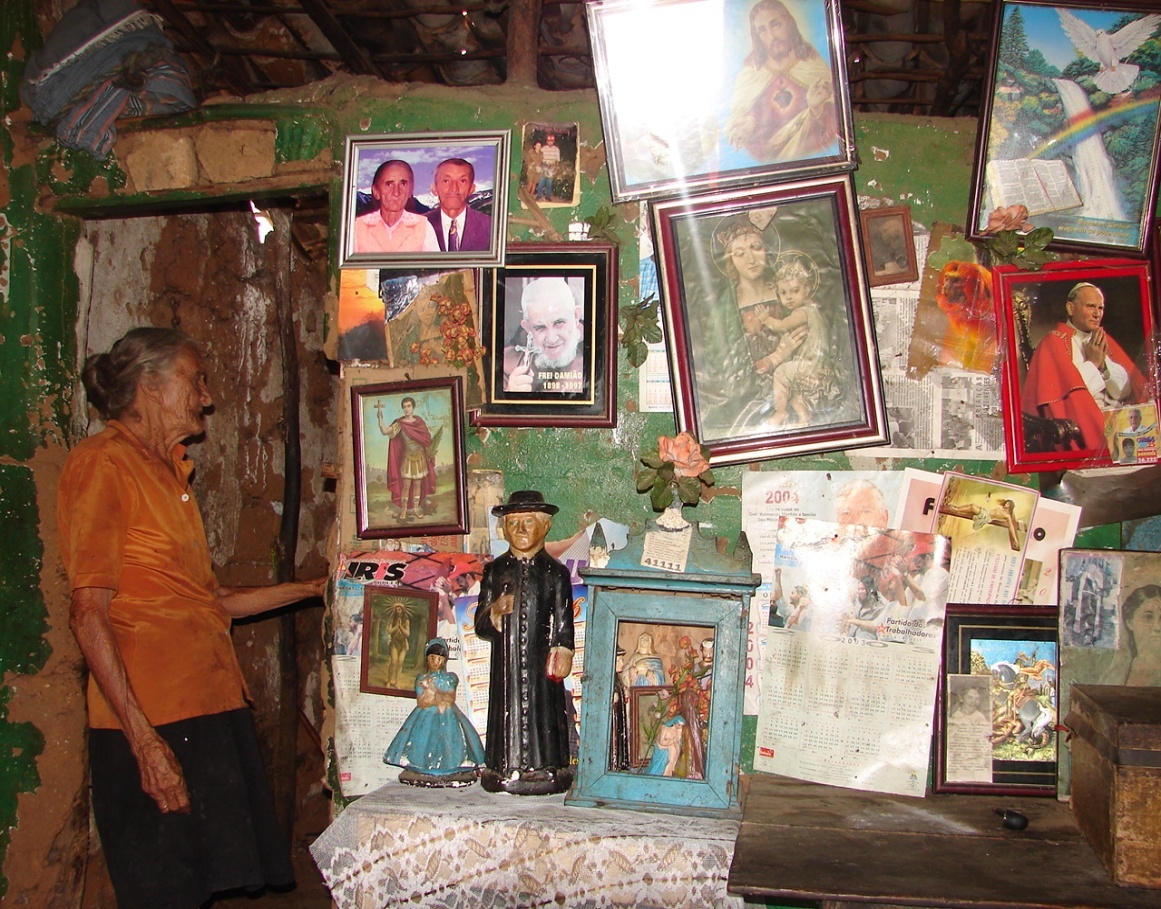 Belief in deities like “Frei Damiao” and “Padre Cicero” is embedded in the culture, shrouding the Northeast 
in darkness
Thousands of rural communities in the Sertão, inhabited by over 12 million people, have never had an opportunity to hear the Gospel.
In some places the rates are as alarming as they are in gospel-resistant countries elsewhere in the world…where it is forbidden to preach the gospel.
For example, the Northeastern state of Ceará
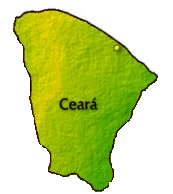 CEARÁ HAS 184 MUNICIPALITIES
8,185,286 inhabitants

Seven cities enslaved by deep idolatry:

JUAZEIRO DO NORTE
ARARIPE
CANINDÉ
BATURITÉ
TABULEIRO DO NORTE
QUIXADÁ
BARROQUINHA
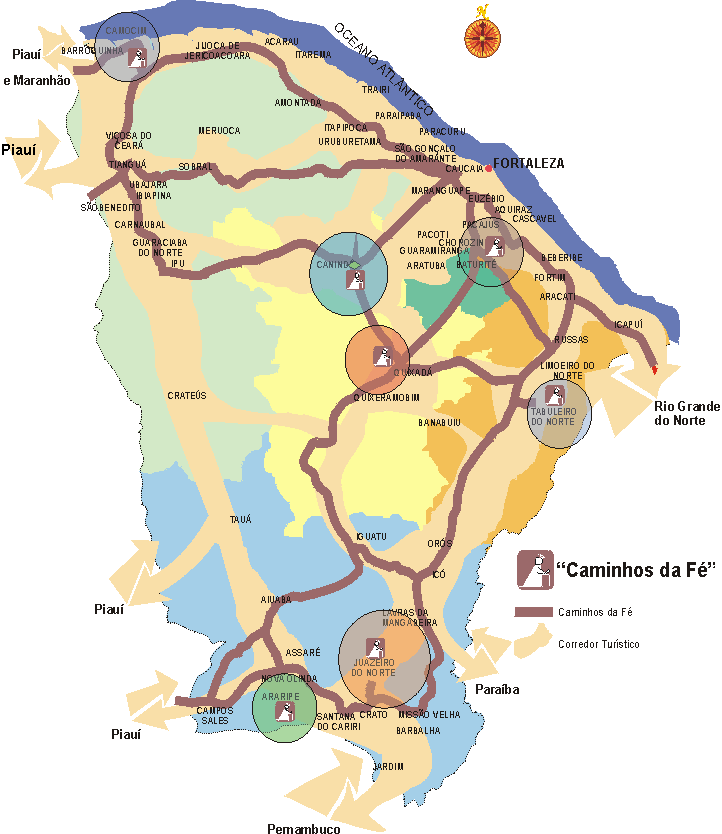 These SEVEN CENTERS of idolatry form the number “7” over Ceará
The total population of Ceara is 8,185,286
 
7,203,052
remain to be evangelized
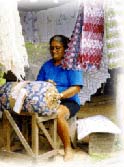 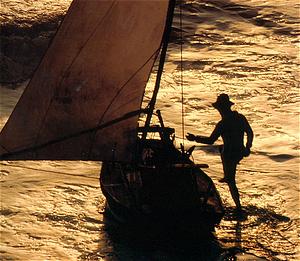 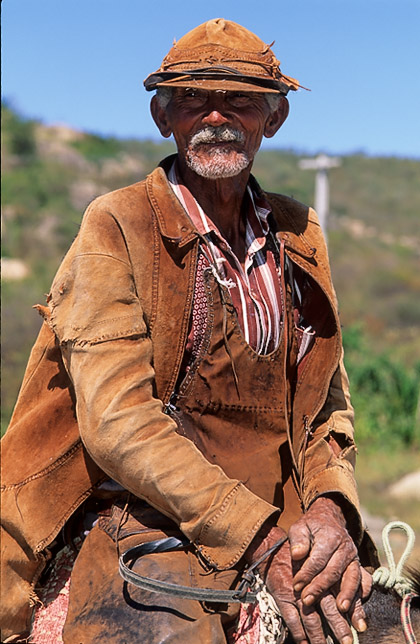 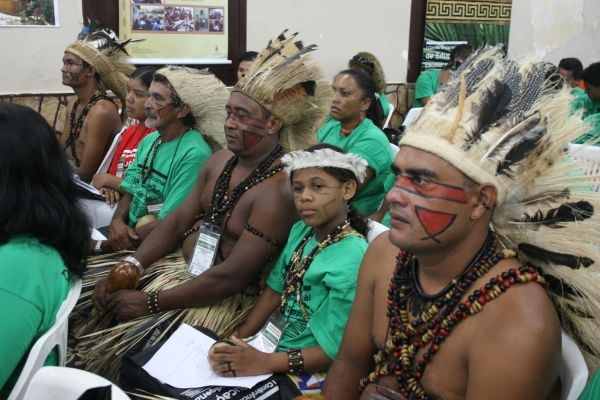 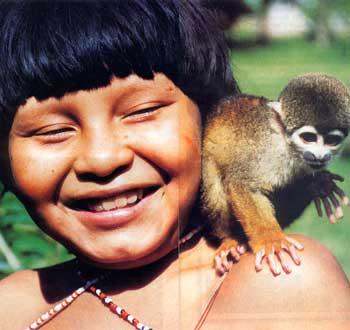 97% of all evangelicals in Ceará live in one city: Fortaleza on the coast
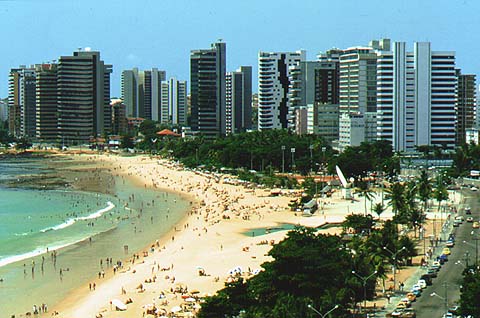 The remaining 3% of evangelicals are scattered in other municipalities
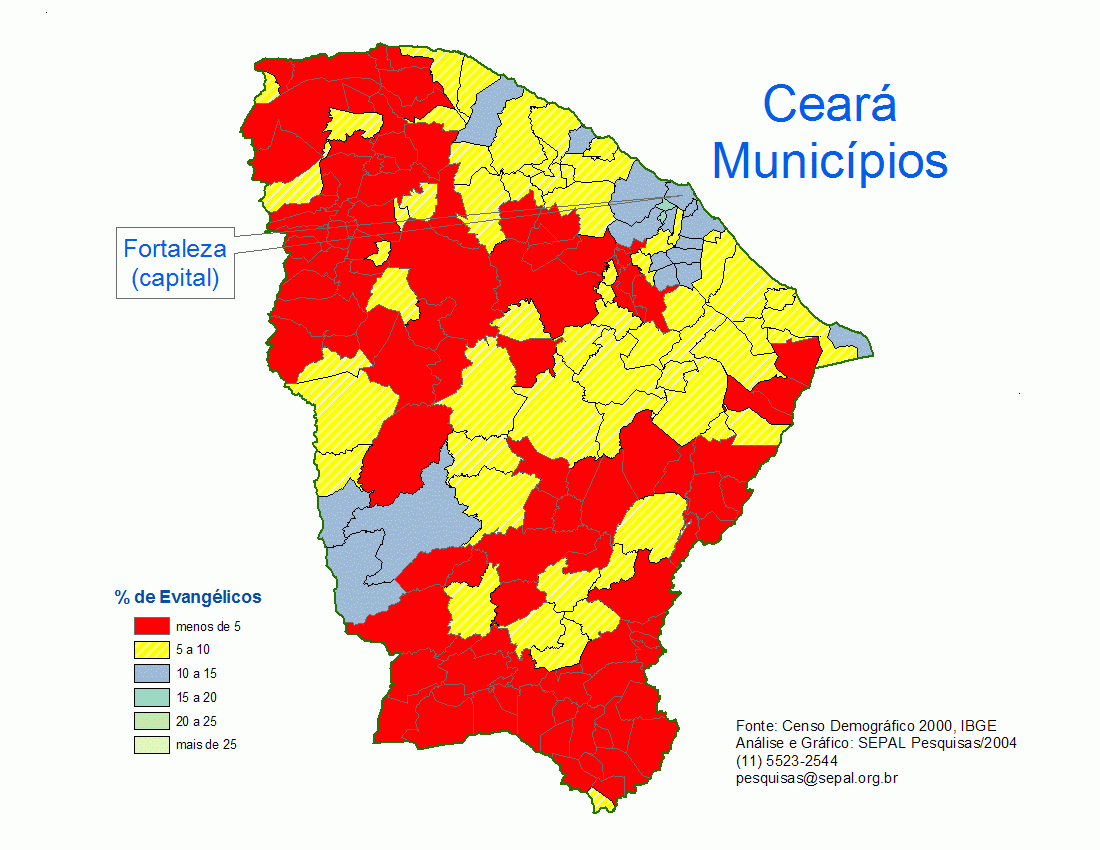 Red means less than 5% evangelicals while grey means 5 to 10% evangelical
[Speaker Notes: Existem vários municípios com menos de 10% de evangélicos na sua população (em amarelo) e vários com menos de 5% (em vermelho).
Esses municípios devem ter a atenção da Igreja Evangélica no Brasil.]
Juazeiro do Norte, the capital of idolatry
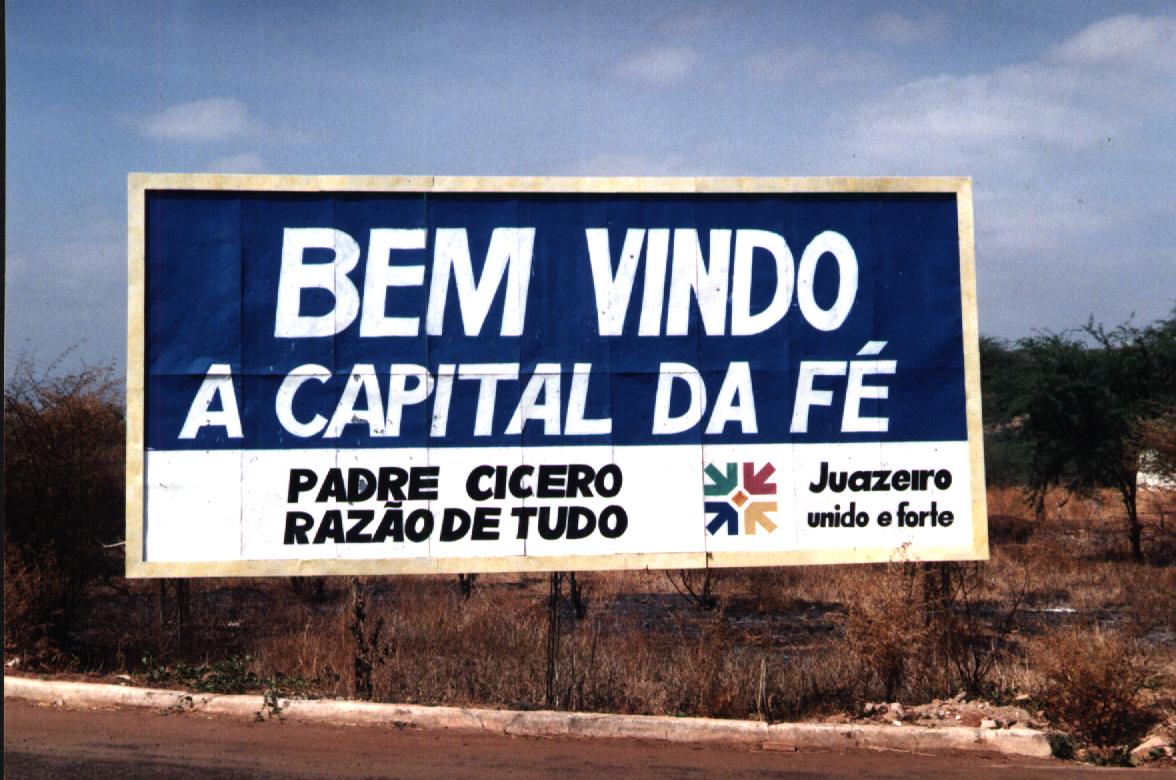 “Welcome to the capital of the Faith: Father Cicero – the reason for everything”
“Thank you, Father Cicero…”
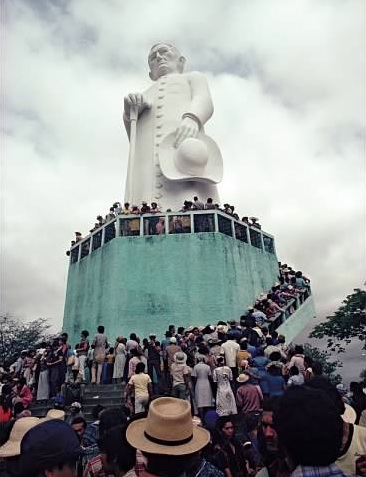 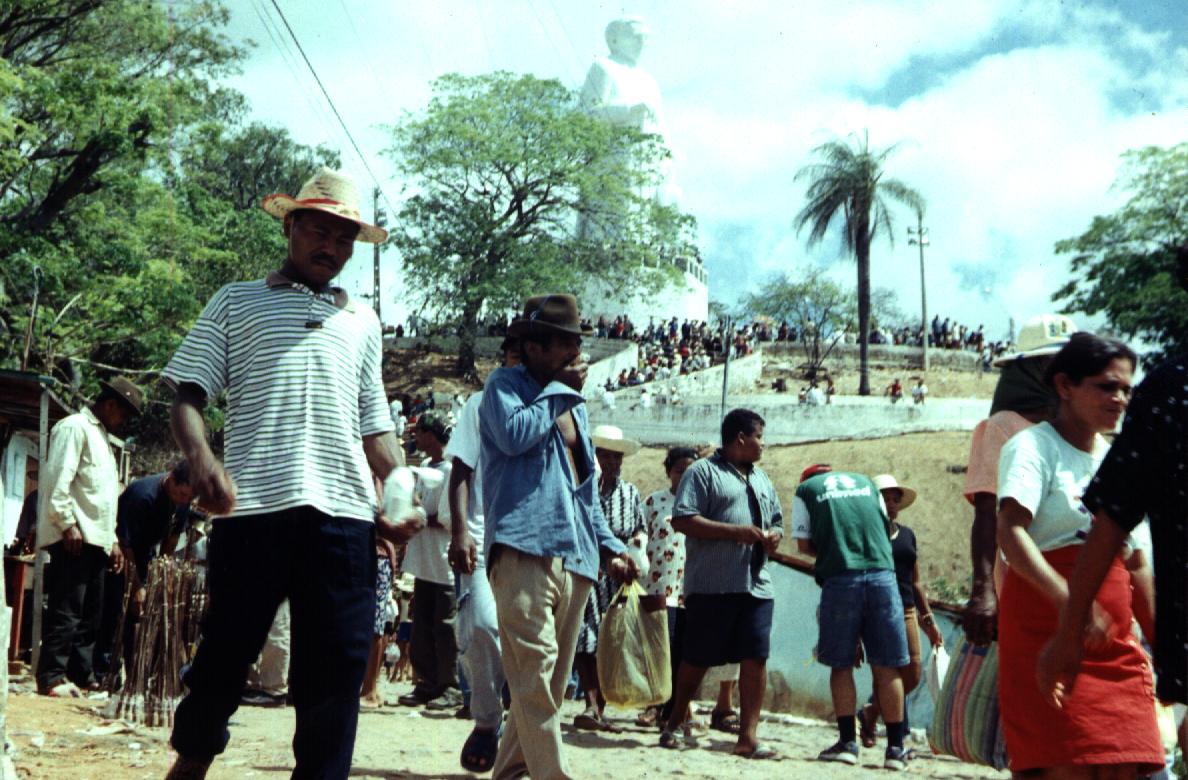 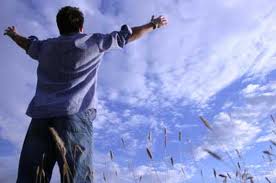 FOR THE EVANGELIZATION OF SERTÃO NORDESTINO
Pray...